Tongue Twister
Dr. Annie Susan Mathew
Associate Professor
Department of English
Mar Thoma College, Tiruvalla
Tongue Twister
I saw Susie sitting in a shoe shine shopWhere she sits she shines and
    Where she shines she sits.
If Stu chews shoes, should Stu choose the shoes he chews?
 How many yaks could a yak pack pack if a yak pack could pack yaks?
Teaching Speaking
Constraints of Syllabus
Lack of Motivation
Large number of students
Lack of interest
Lack of a congenial atmosphere
Confusions regarding grammatical rules
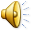 Being Silly
Methods to Improve Speaking Skill
Group and Pair Activities.
Learner Centered Teaching.
Information Gap.
Stress on Fluency.
Ensure consistent use of language.
Word Finder
j	  v	e	o	t	r	l
e	  g	k	v	b	e	b
s	  e	e	e	c	l	e
u	  h	o	n	d	i	r
i	  t	I	j	r	t	n
t	  a	m	u	o	e	o
e	  b	o	g	m	f	i
r	  l	a	o	t	l	n
f	  o	w	r	e	l	o
Unscramble
denma
mdioi
grlcey
nvcyiiit
henutaict
turcley
sbrmiantor
ggdeopay
Points to Remember While Teaching Speaking
Language is a tool for communication; language learning is learning to communicate.
People learn best when they feel comfortable and relaxed.
Learners are individuals; they learn in different ways and have different needs.
Activities that involve real communication promote learning.
Teacher should help learners in any way that motivates them to work with the language.
Speech Time